Λέιζερ
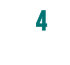 Εφαρμογές: Επιστήμη
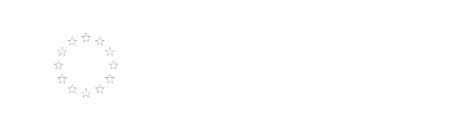 1
Επιστήμη
Τα λέιζερ εφαρμόζονται σε πολλούς επιστημονικούς τομείς. Ιδιαίτερα στη βιολογική και ιατρική έρευνα, οι οπτικές λαβίδες μπορούν να χρησιμοποιηθούν για την παγίδευση και τον χειρισμό μικρών σωματιδίων, όπως βακτηρίων ή τμημάτων ζωντανών κυττάρων.
2
Οπτικές Λαβίδες
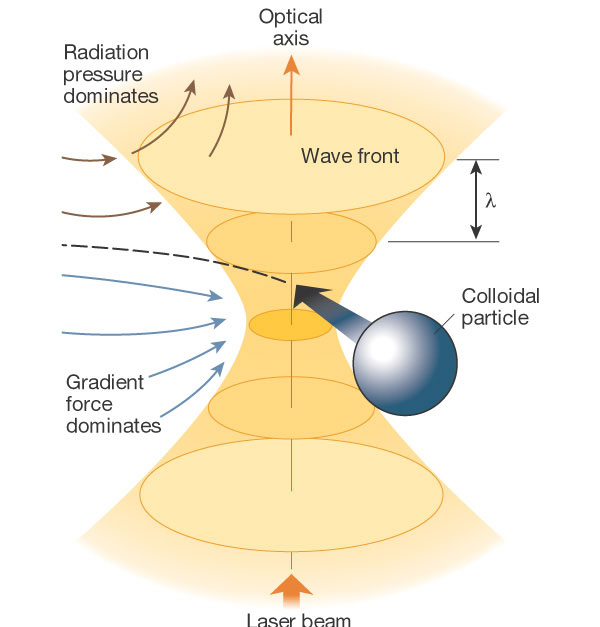 3
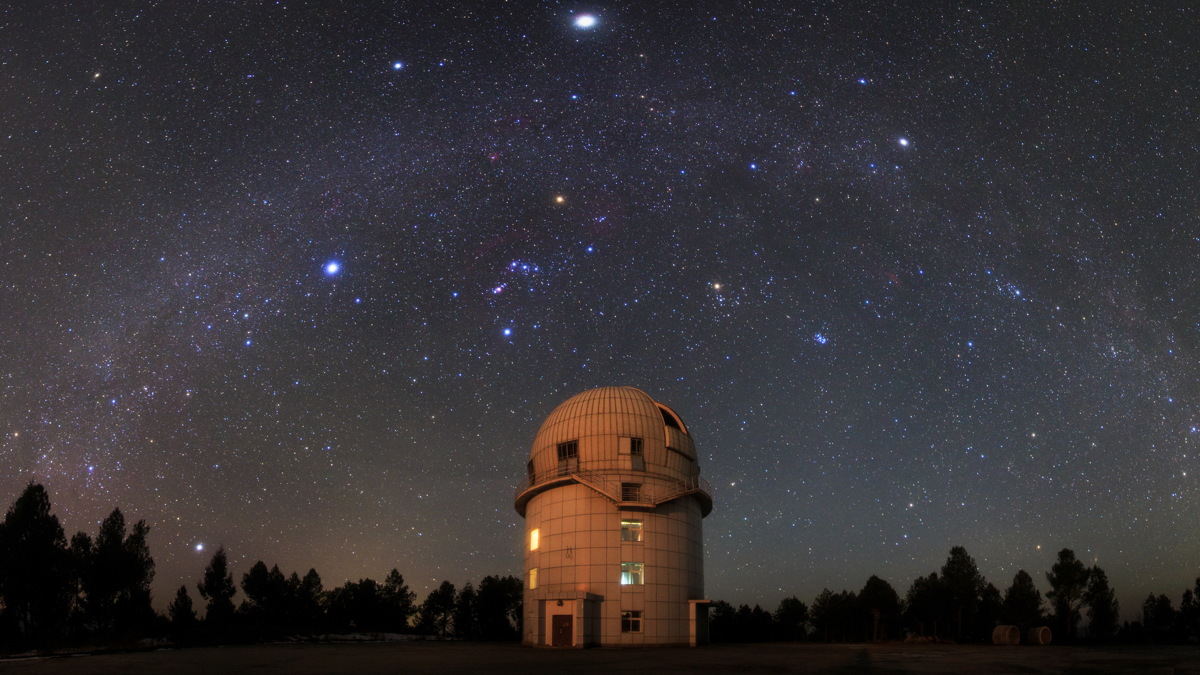 ΑΣΤΡΟΝΟΜΙΚΑ ΠΑΡΑΤΗΡΗΤΗΡΙΑ
Τα λέιζερ επιτρέπουν στους ερευνητές να αυξήσουν σημαντικά την ανάλυση εικόνας ακόμα και σε περιπτώσεις όπου δεν υπάρχει διαθέσιμή κάποια κοντινή φυσική πηγή φωτός.
4